Figure 1.  The Tm MR NBD (S-S) complex structure in ATP/ADP conformation. ( A ) Ribbon representation of the ...
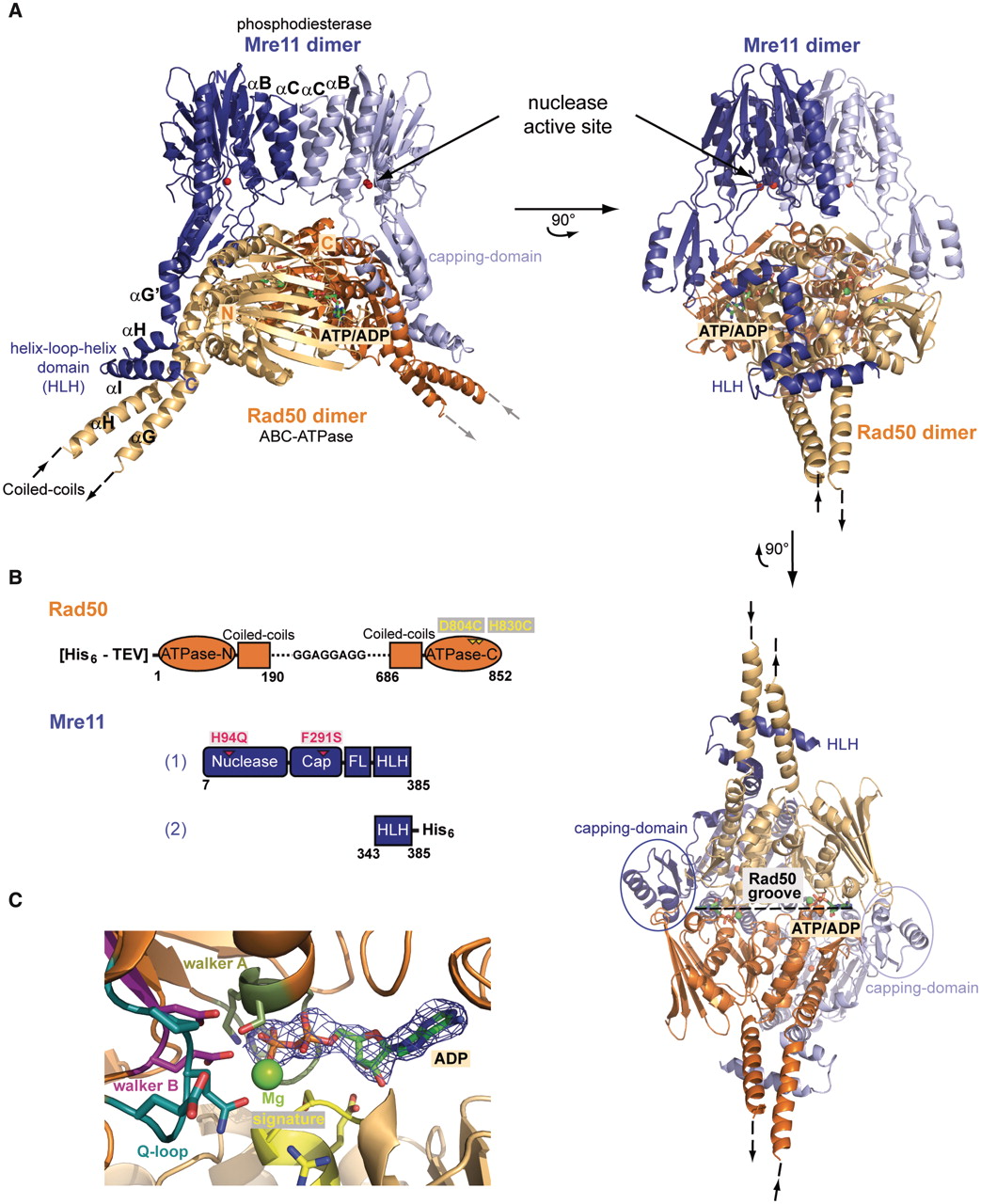 Nucleic Acids Res, Volume 40, Issue 2, 1 January 2012, Pages 914–927, https://doi.org/10.1093/nar/gkr749
The content of this slide may be subject to copyright: please see the slide notes for details.
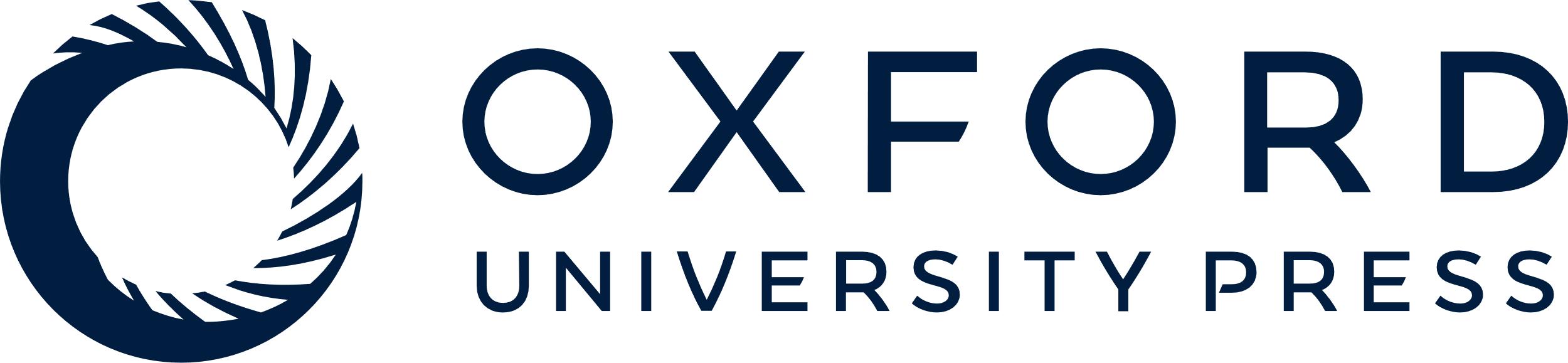 [Speaker Notes: Figure 1.  The Tm MR NBD (S-S) complex structure in ATP/ADP conformation. ( A ) Ribbon representation of the Tm MR NBD (S-S) heterotetrameric head module complex shown in three different orientations, with Mre11 in blue and Rad50 in orange. Individual domains and important motifs are highlighted and annotated. ( B ) Constructs of Tm Mre11 and Tm Rad50 NBD (S-S) used for crystallization. ( C ) Close up view of the ATP-binding site of Tm MR NBD (S-S) with the initially obtained Fo – Fc map (contoured at 2.0σ and colored blue) showing a clearly defined electron density for the ADP ligand. 


Unless provided in the caption above, the following copyright applies to the content of this slide: © The Author(s) 2011. Published by Oxford University Press.This is an Open Access article distributed under the terms of the Creative Commons Attribution Non-Commercial License (http://creativecommons.org/licenses/by-nc/3.0), which permits unrestricted non-commercial use, distribution, and reproduction in any medium, provided the original work is properly cited.]
Figure 2.  Conformational change of the Tm MR NBD complex upon nucleotide binding. ( A ) Comparison of the ...
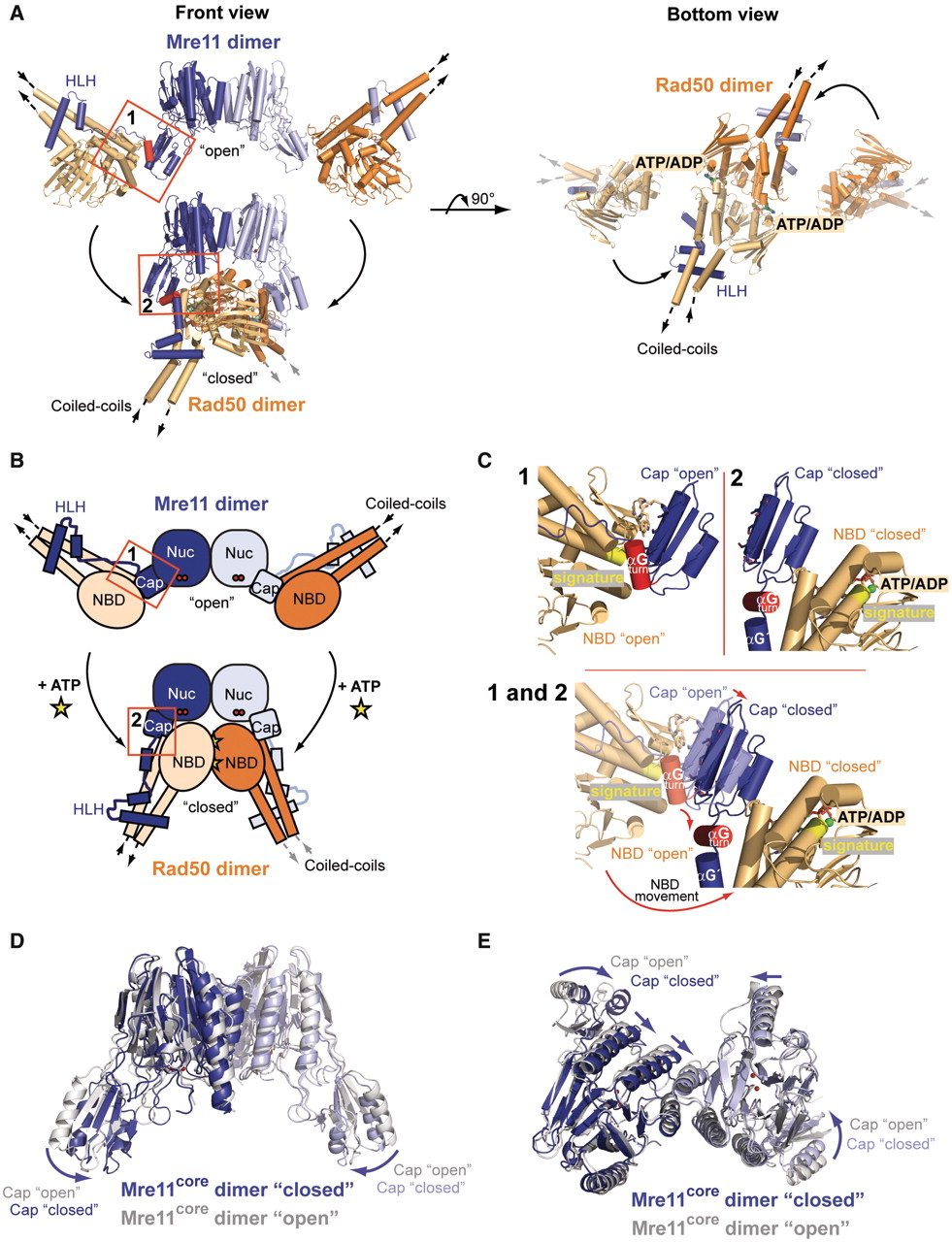 Nucleic Acids Res, Volume 40, Issue 2, 1 January 2012, Pages 914–927, https://doi.org/10.1093/nar/gkr749
The content of this slide may be subject to copyright: please see the slide notes for details.
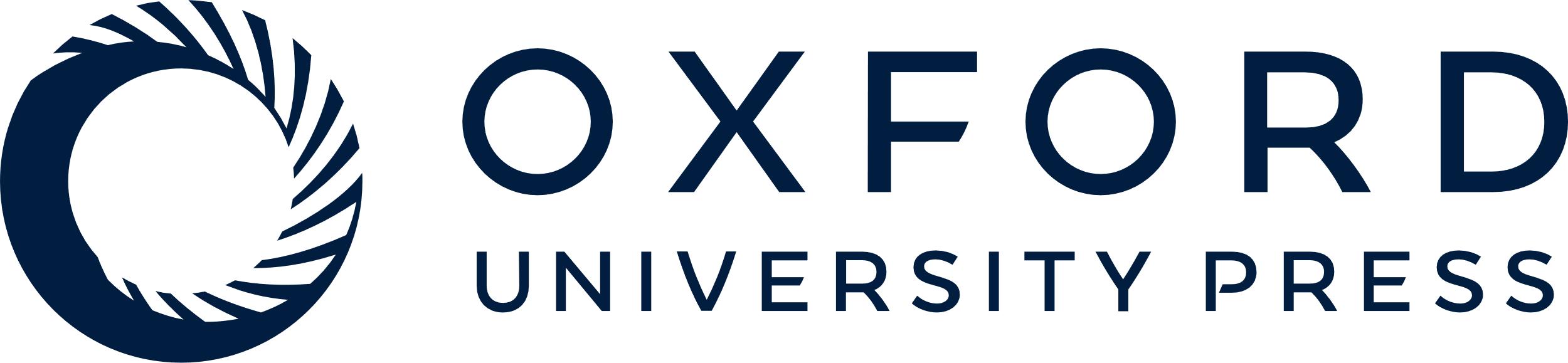 [Speaker Notes: Figure 2.  Conformational change of the Tm MR NBD complex upon nucleotide binding. ( A ) Comparison of the Tm MR NBD complex structures in the open and ATP/ADP-bound conformation shown in two different orientations (colored according to Figure 1 A). ( B ) Schematic representation of the overall domain movement within the complex upon ATP binding. Conformational changes in interface II are highlighted. ( C ) Close up view of the Mre11 capping domain and interface II in the open (1) and closed (2) Tm MR NBD complex. The capping domains move inward by ∼4 Å due to their interaction with the Rad50 NBDs and helix αG turn rotates by roughly 90° from the open to the closed state. ( D and E ) Superposition of the Tm Mre11 core domains of the nucleotide bound (blue) and unbound (gray; PDB entry: 3QG5) structures. The arrows indicate the rotation of the capping domain toward the nuclease active site upon Rad50 ATP binding. ( E ) The bottom view highlights the slight changes in the arrangement of the four-helix bundle between the open and closed conformation (straight arrows). 


Unless provided in the caption above, the following copyright applies to the content of this slide: © The Author(s) 2011. Published by Oxford University Press.This is an Open Access article distributed under the terms of the Creative Commons Attribution Non-Commercial License (http://creativecommons.org/licenses/by-nc/3.0), which permits unrestricted non-commercial use, distribution, and reproduction in any medium, provided the original work is properly cited.]
Figure 3.  Details of the Tm MR NBD (S-S) interfaces. ( A ) Denotation of interfaces. ( B ) Superposition of ...
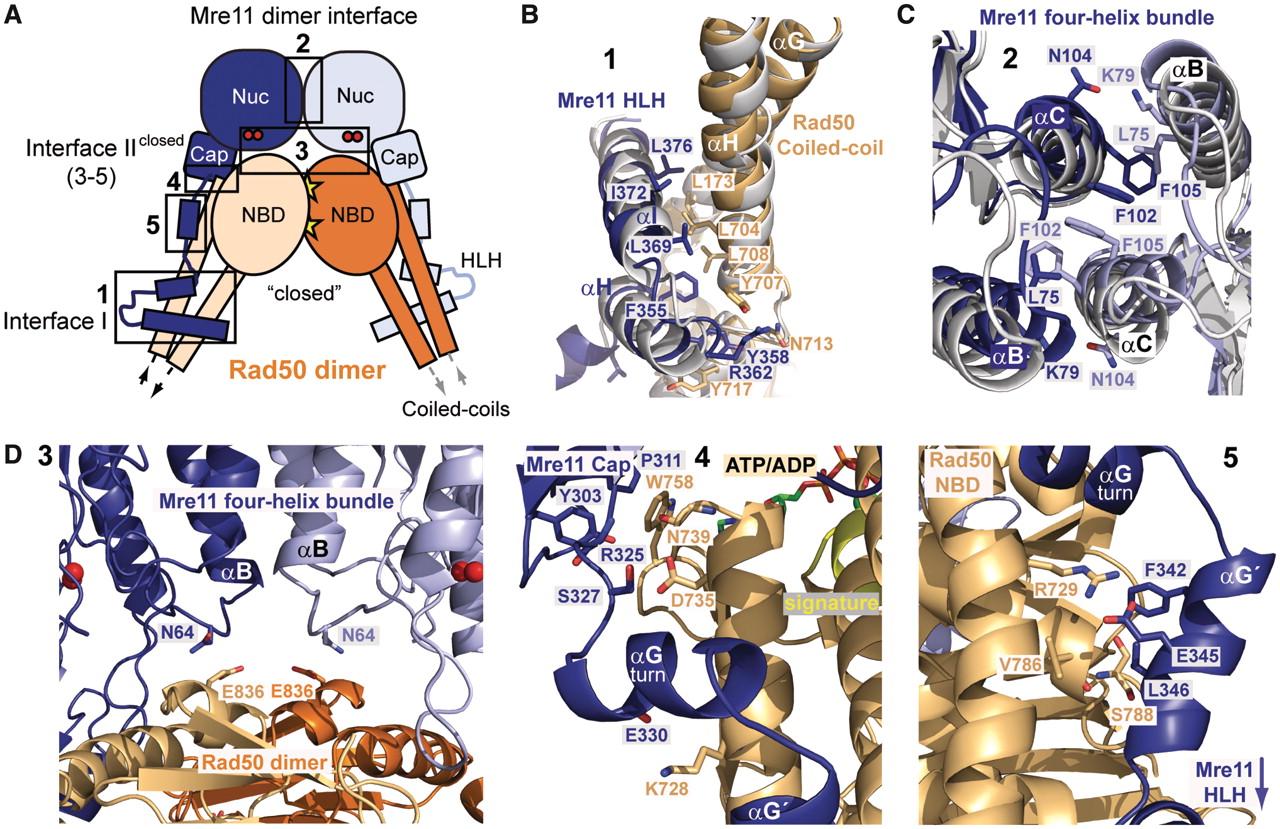 Nucleic Acids Res, Volume 40, Issue 2, 1 January 2012, Pages 914–927, https://doi.org/10.1093/nar/gkr749
The content of this slide may be subject to copyright: please see the slide notes for details.
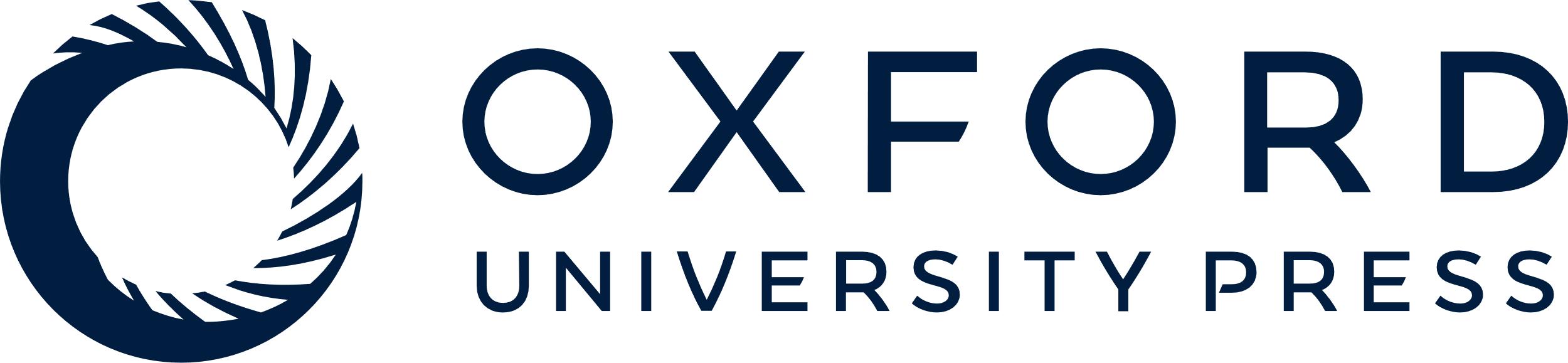 [Speaker Notes: Figure 3.  Details of the Tm MR NBD (S-S) interfaces. ( A ) Denotation of interfaces. ( B ) Superposition of interface I of the open and closed Tm MR NBD in ribbon representation indicate that the interactions remain unchanged (closed complex is colored according to Figure 3 A and the open complex is shown in gray). ( C ) Superposition of the Mre11 homodimer interface (colored according to Figure 3 B). ( D ) Details of the altered and newly formed interface II of the Tm MR NBD (S-S) complex in ATP/ADP state (3–5). Selected side chains are shown as color coded sticks and annotated. 


Unless provided in the caption above, the following copyright applies to the content of this slide: © The Author(s) 2011. Published by Oxford University Press.This is an Open Access article distributed under the terms of the Creative Commons Attribution Non-Commercial License (http://creativecommons.org/licenses/by-nc/3.0), which permits unrestricted non-commercial use, distribution, and reproduction in any medium, provided the original work is properly cited.]
Figure 4.  Comparison of the DNA affinity of Tm Mre11 HLH :Rad50 NBD and Tm MR NBD ...
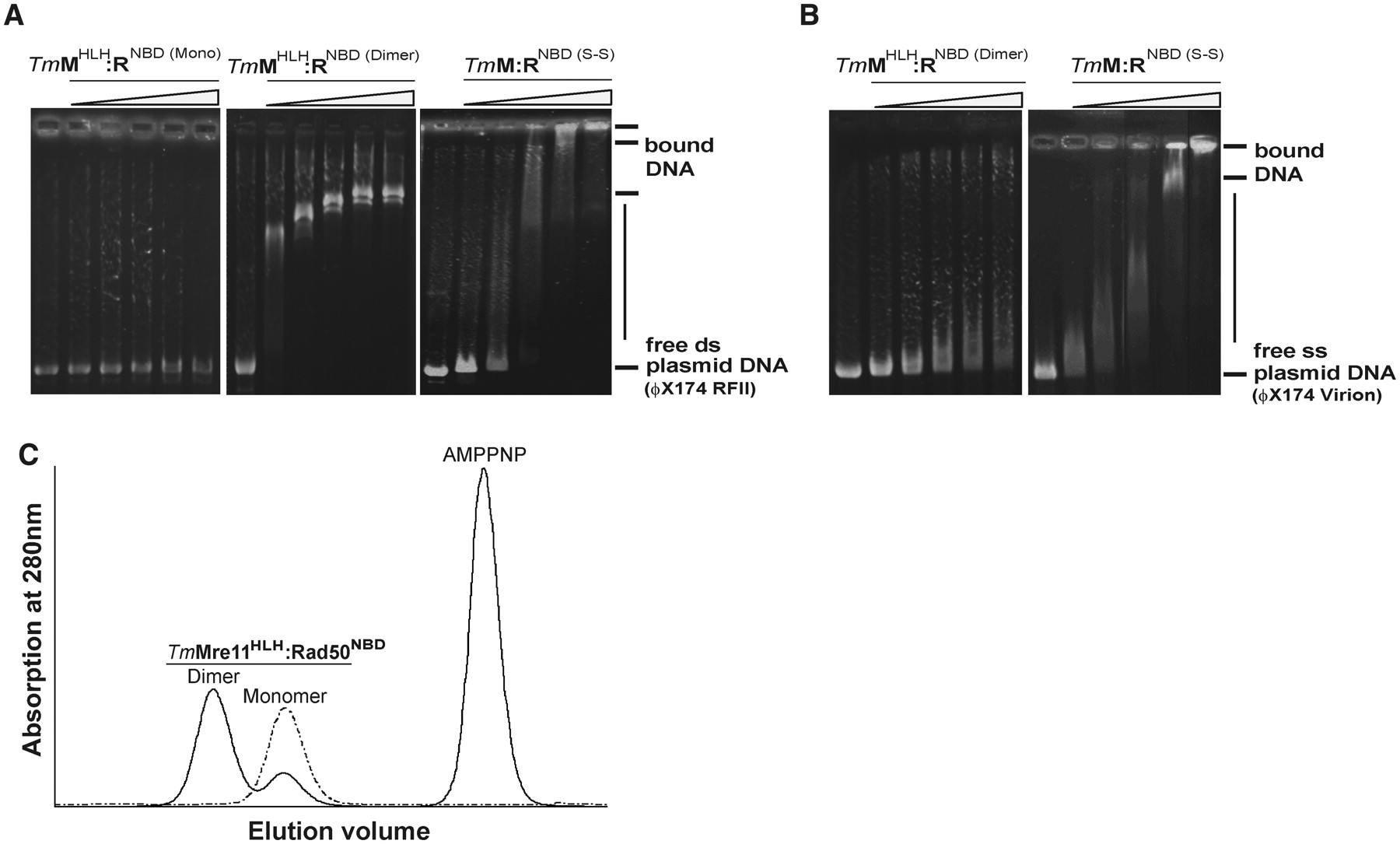 Nucleic Acids Res, Volume 40, Issue 2, 1 January 2012, Pages 914–927, https://doi.org/10.1093/nar/gkr749
The content of this slide may be subject to copyright: please see the slide notes for details.
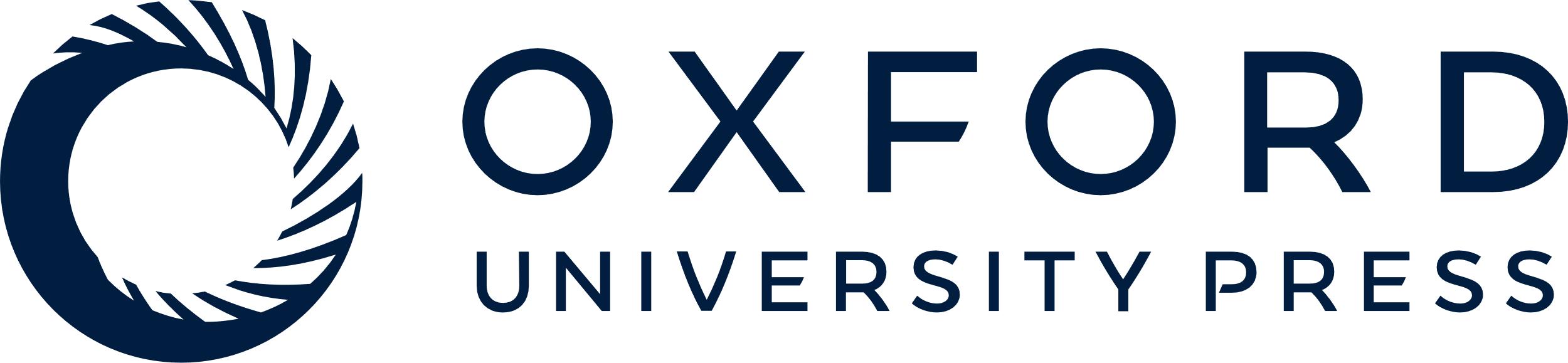 [Speaker Notes: Figure 4.  Comparison of the DNA affinity of Tm Mre11 HLH :Rad50 NBD and Tm MR NBD (S-S) using EMSA. ( A ) While the monomeric Tm Mre11 HLH :Rad50 NBD protein shows no binding to ds plasmid DNA (ФX174 RFII), comparable DNA-binding affinities of Tm Mre11 HLH :Rad50 NBD (Dimer) (lacks Mre11 catalytic core) and the heterotetrameric Tm MR NBD (S-S) complex could be observed. ( B ) Comparison of the DNA-binding affinity to ss plasmid DNA (ФX174 Virion) revealed a weak interaction between Tm Mre11 HLH :Rad50 NBD (Dimer) and DNA whereas Tm MR NBD (S-S) showed no difference in binding affinity compared to ds plasmid DNA. Analyzed protein concentrations (0, 0.25, 0.50, 1.0, 2.0 and 3.0 mg/ml respectively). ( C ) Gel filtration chromatogram of Tm Mre11 HLH :Rad50 NBD in the presence (solid line) or absence (dashed line) of AMPPNP. Incubation of monomeric protein with AMPPNP lead to ∼75% dimerized protein. 


Unless provided in the caption above, the following copyright applies to the content of this slide: © The Author(s) 2011. Published by Oxford University Press.This is an Open Access article distributed under the terms of the Creative Commons Attribution Non-Commercial License (http://creativecommons.org/licenses/by-nc/3.0), which permits unrestricted non-commercial use, distribution, and reproduction in any medium, provided the original work is properly cited.]
Figure 5.  Details of the DNA-binding mechanism of Tm MR NBD (S-S) via the Antibody DNA-binding Assay. ( A ) ...
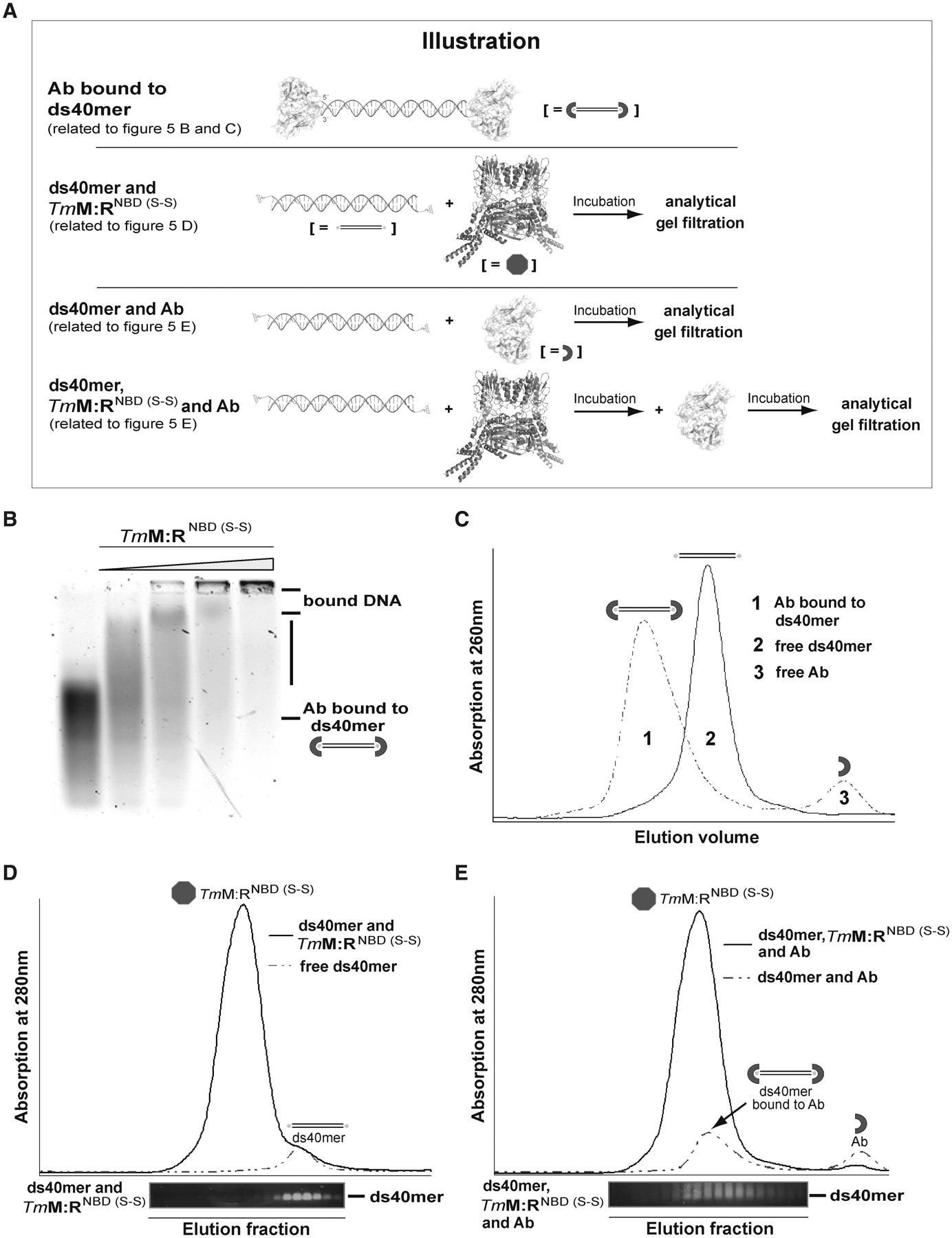 Nucleic Acids Res, Volume 40, Issue 2, 1 January 2012, Pages 914–927, https://doi.org/10.1093/nar/gkr749
The content of this slide may be subject to copyright: please see the slide notes for details.
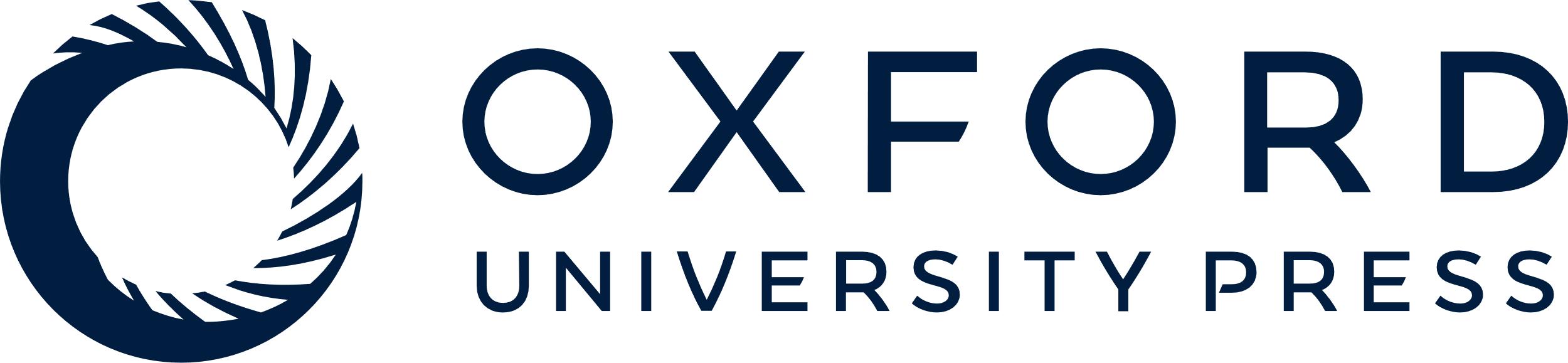 [Speaker Notes: Figure 5.  Details of the DNA-binding mechanism of Tm MR NBD (S-S) via the Antibody DNA-binding Assay. ( A ) Illustration of the Antibody DNA-binding Assay described in Figure 5 B–E. ( B ) EMSA showing that Tm MR NBD (S-S) in ATP/ADP state can still bind to antibody blocked dsDNA. Protein concentrations: 0, 1.75, 3.50, 7.0 and 14.0 µM. ( C ) Gel filtration chromatogram of 5′fluorescein labeled ds40mer in the absence (solid line) and presence (dashed line) of the antibody fragment FITC-E2 verified complete blocking of the respective dsDNA. The presence of antibody scFv shifted the DNA to larger molecular weights (peak 1) compared to DNA alone (peak 2) and free scFv (peak 3). ( D ) Gel filtration chromatogram of the 5′fluorescein labeled ds40mer in presence (solid line) and absence (dashed line) of Tm MR NBD (S-S) . Prior to gel filtration protein and DNA were incubated under conditions where in EMSA most of the DNA is shifted by bound protein. The gel filtration retention volumes were subsequently analyzed by agarose gel electrophoresis. The agarose gel lanes are aligned with the respective fractions of the gel filtration elution. ( E ) Gel filtration chromatograms of the DNA-antibody mixture (dashed line) and the ternary DNA- Tm MR NBD (S-S) -antibody complex (solid line). Analysis of the respective elution fractions by agarose gel electrophoresis indicates that the complex could not be trapped on dsDNA. 


Unless provided in the caption above, the following copyright applies to the content of this slide: © The Author(s) 2011. Published by Oxford University Press.This is an Open Access article distributed under the terms of the Creative Commons Attribution Non-Commercial License (http://creativecommons.org/licenses/by-nc/3.0), which permits unrestricted non-commercial use, distribution, and reproduction in any medium, provided the original work is properly cited.]
Figure 7. Proposed clamp Model for DNA Tethering and DSB processing. ( A ) Proposed model for ATP-controlled DSB ...
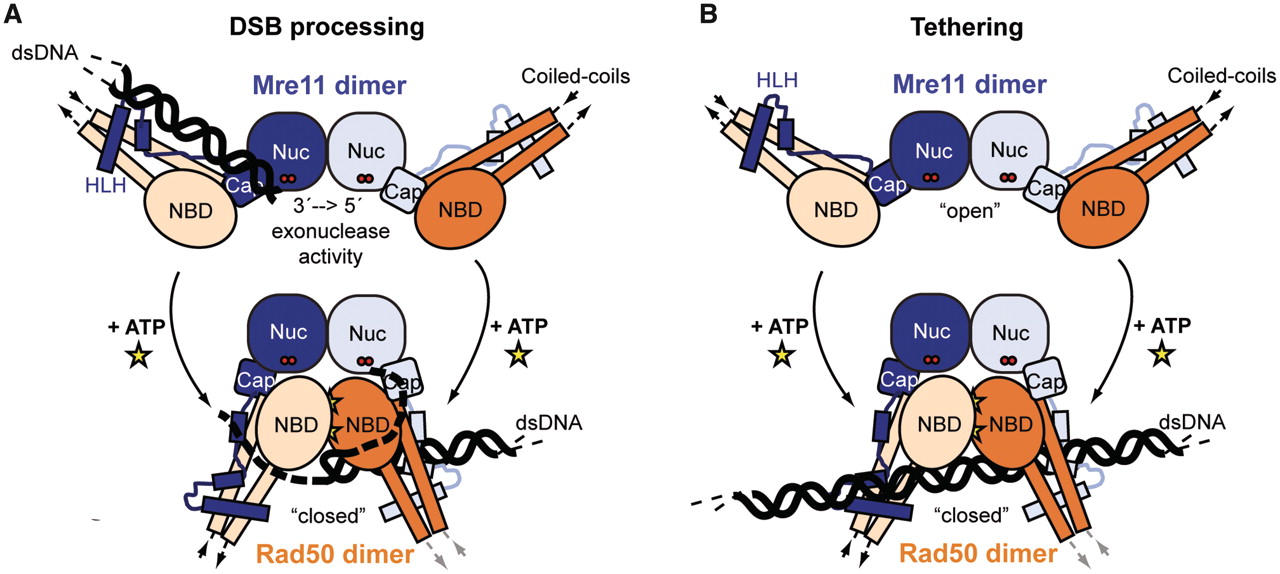 Nucleic Acids Res, Volume 40, Issue 2, 1 January 2012, Pages 914–927, https://doi.org/10.1093/nar/gkr749
The content of this slide may be subject to copyright: please see the slide notes for details.
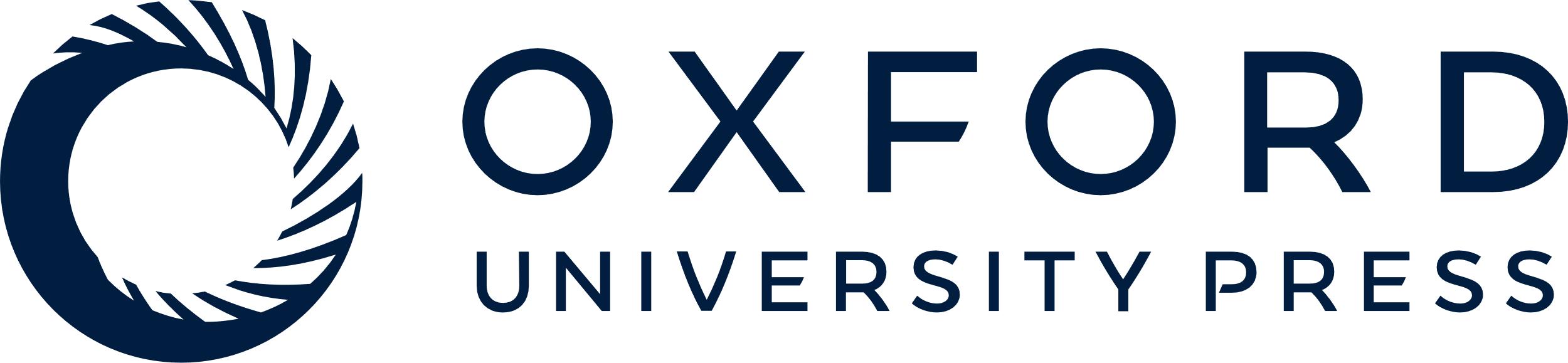 [Speaker Notes: Figure 7.  Proposed clamp Model for DNA Tethering and DSB processing. ( A ) Proposed model for ATP-controlled DSB processing. ATP driven conformational changes of the MR head module could be responsible for the unwinding of double-stranded DNA and promote endonucleolytic cleavage of single-stranded DNA or hairpins. ( B ) Hypothetical model for ATP-dependent tethering of dsDNA ends by the MR complex. The extended coiled coil domains of Rad50 undergo an extensive conformational reorientation, which could prevent intramolecular MR interaction after ATP-dependent engagement and allow for intermolecular interaction between different MR complexes via the zinc hook. The proposed DNA-binding groove ( Figure 6 B) could orient two DNA ends in close proximity to each other. 


Unless provided in the caption above, the following copyright applies to the content of this slide: © The Author(s) 2011. Published by Oxford University Press.This is an Open Access article distributed under the terms of the Creative Commons Attribution Non-Commercial License (http://creativecommons.org/licenses/by-nc/3.0), which permits unrestricted non-commercial use, distribution, and reproduction in any medium, provided the original work is properly cited.]
Figure 6.  Surface analysis of Tm MR NBD (S-S) . ( A ) Superposition of the molecular surface of Tm MR ...
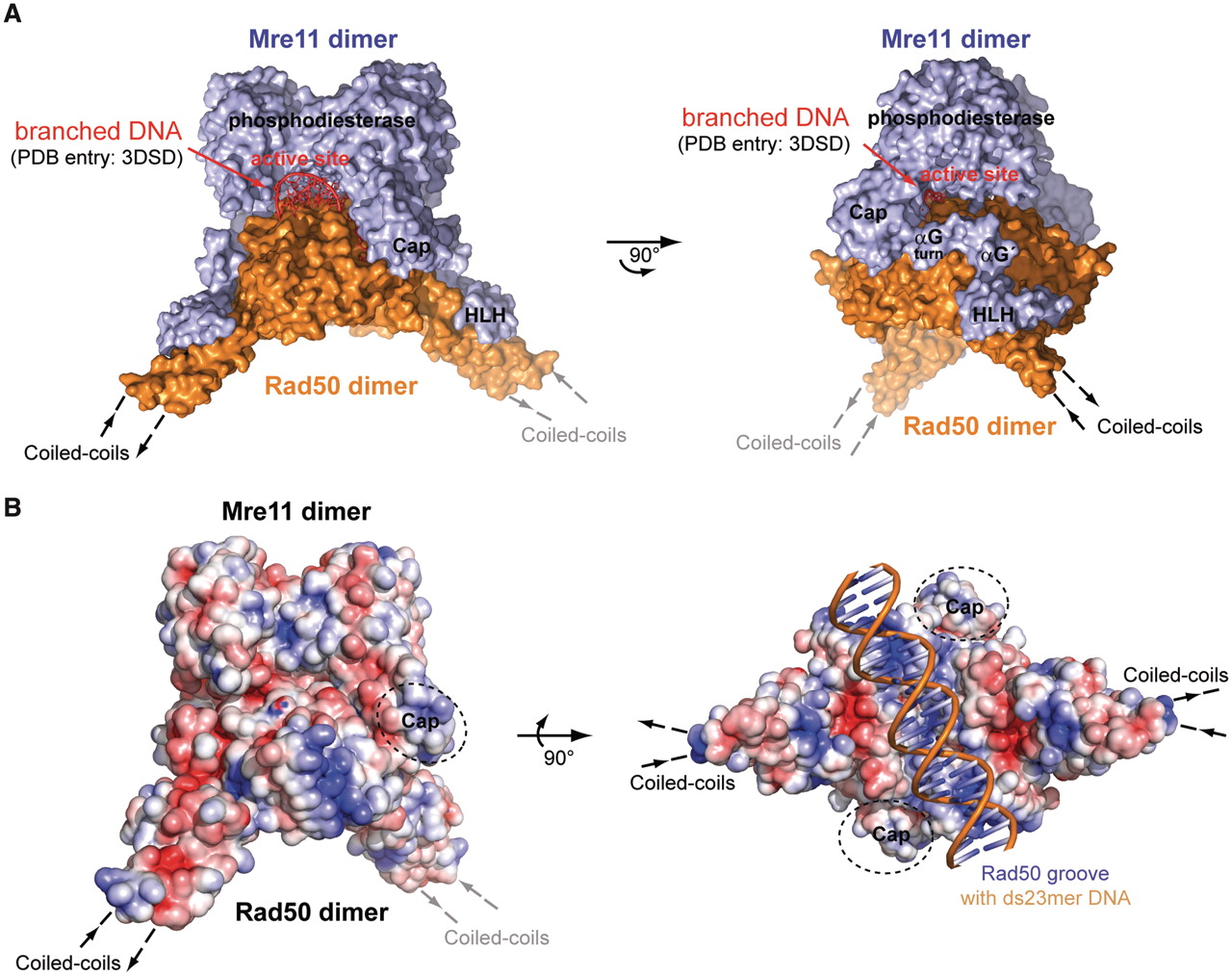 Nucleic Acids Res, Volume 40, Issue 2, 1 January 2012, Pages 914–927, https://doi.org/10.1093/nar/gkr749
The content of this slide may be subject to copyright: please see the slide notes for details.
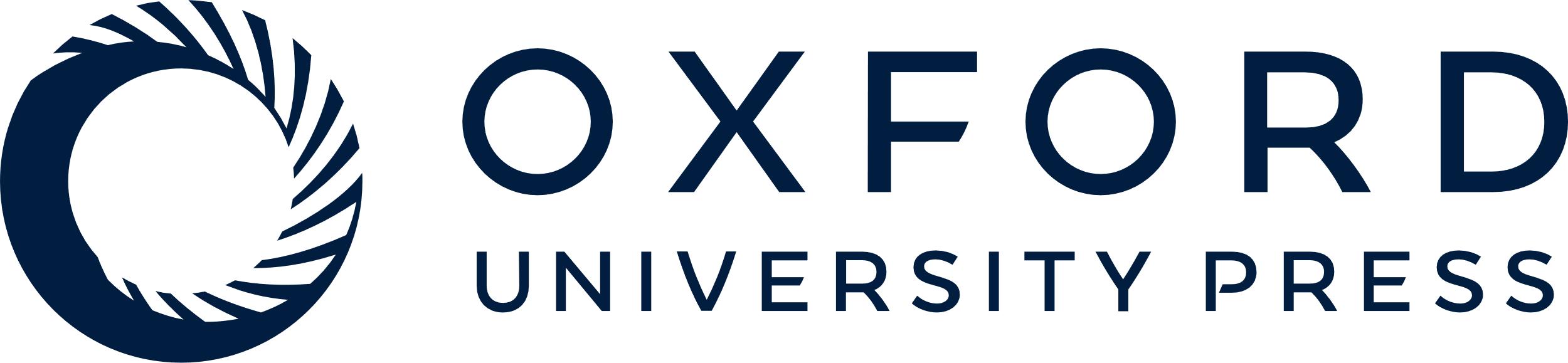 [Speaker Notes: Figure 6.  Surface analysis of Tm MR NBD (S-S) . ( A ) Superposition of the molecular surface of Tm MR NBD (S-S) and the Pf Mre11 bound branched DNA (PDB entry: 3DSD) (DNA colored in red; Mre11 and Rad50 are colored in blue and orange respectively; Pf Mre11 is not shown for clarity). While Rad50 blocks the Mre11 dsDNA-binding site in the ATP-bound state (left hand view), the surface shows holes between Rad50 and Mre11 that are in principle large enough to harbor ssDNA (right hand view). ( B ) Electrostatic surface potential of Tm MR NBD (S-S) in front and bottom view was calculated using APBS tools ( 55 ) and indicates positively (blue) charged patches located on the lateral side of Rad50 and along the Rad50 groove. The latter is suitable in size and charge complementary to dsDNA backbones. 


Unless provided in the caption above, the following copyright applies to the content of this slide: © The Author(s) 2011. Published by Oxford University Press.This is an Open Access article distributed under the terms of the Creative Commons Attribution Non-Commercial License (http://creativecommons.org/licenses/by-nc/3.0), which permits unrestricted non-commercial use, distribution, and reproduction in any medium, provided the original work is properly cited.]